Charting the LifeCourse
Helping Families Get to the Good Life
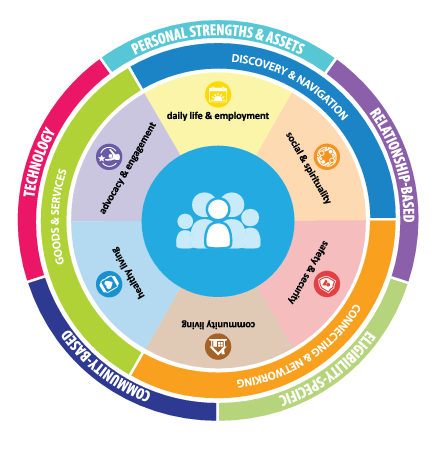 [Speaker Notes: Charting the LifeCourse: Helping Families Get to the Good Life
This session will give people a chance to practice using Charting the LifeCourse principles and tools to build meaningful community connections and opportunities as well as a quick tour of the new LifeCourse online platform that families can use to plan and problem solve.  We'll dig into strategies to maximize community engagement and available supports & resources.]
Getting to Know You
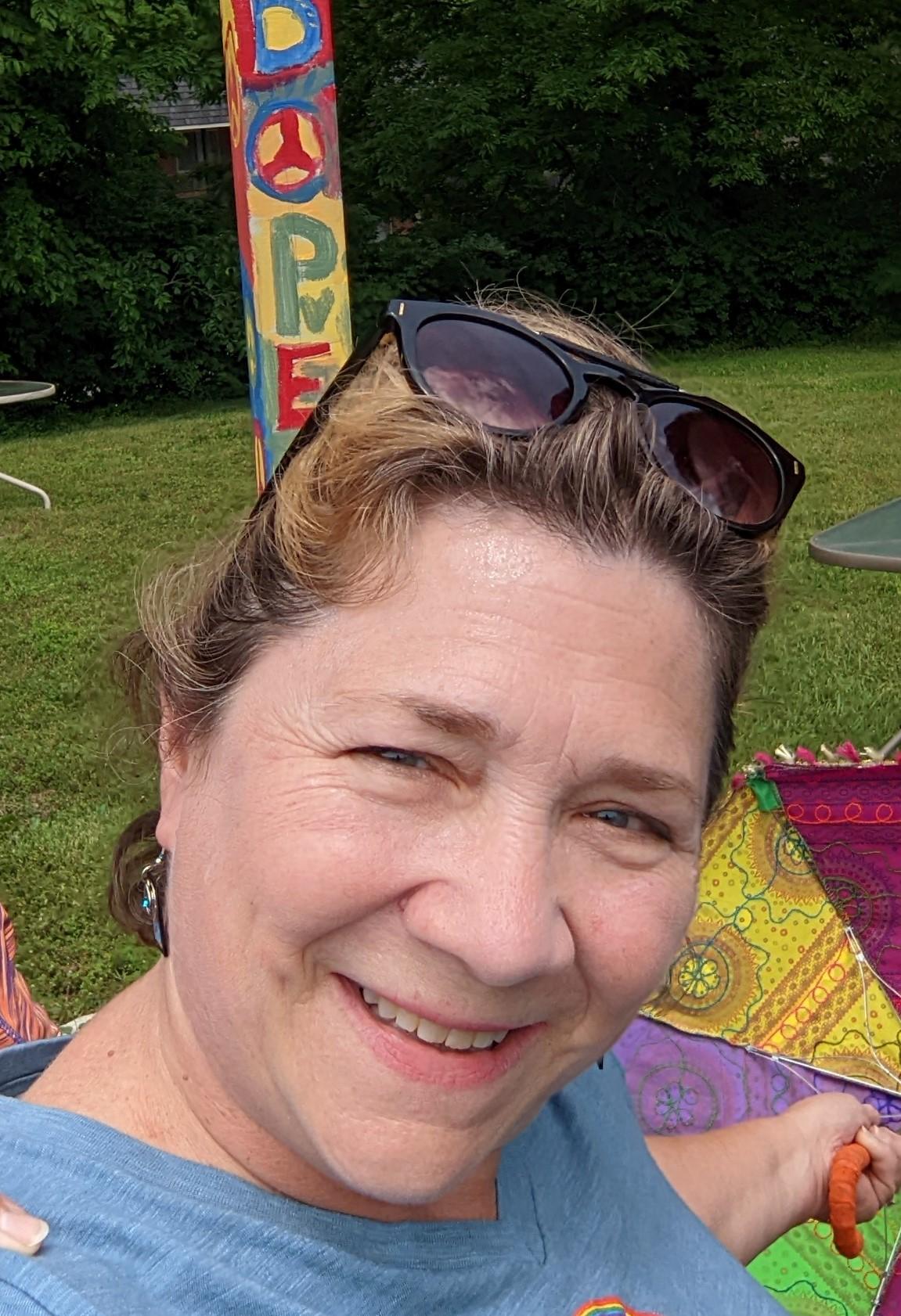 Senior Director of Family Support - St. Louis Arc

33 years at the Arc in direct support, program supervision & quality/training

Charting the LifeCourse Ambassador & Ambassador Coach

Committed to Innovation, Equity and Inclusion
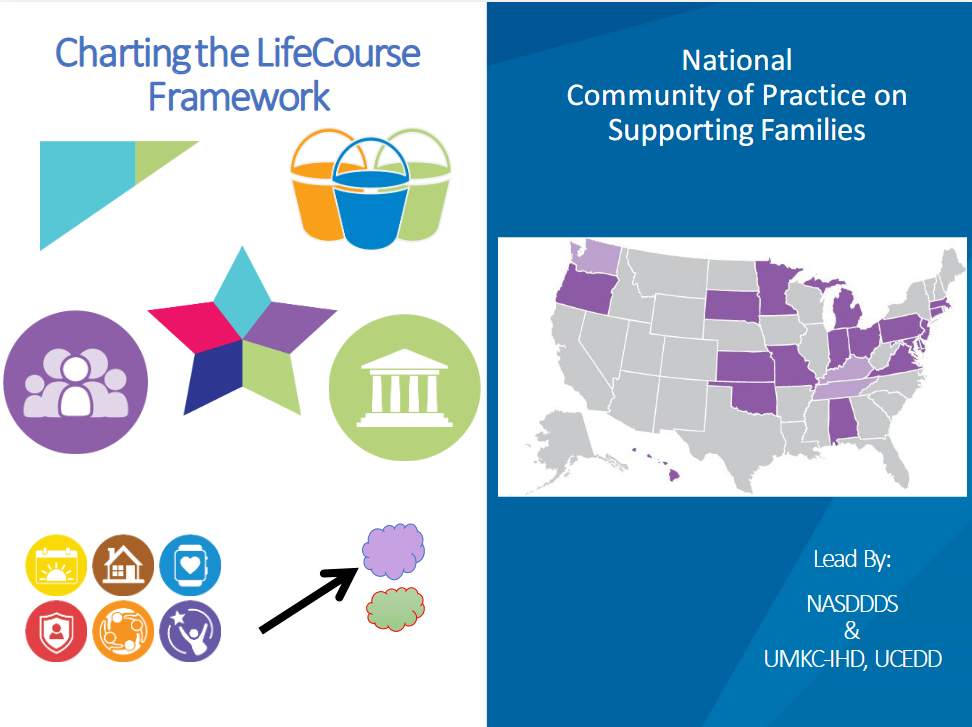 A Quick
Review
Your Vision - Digging into the Life Domains
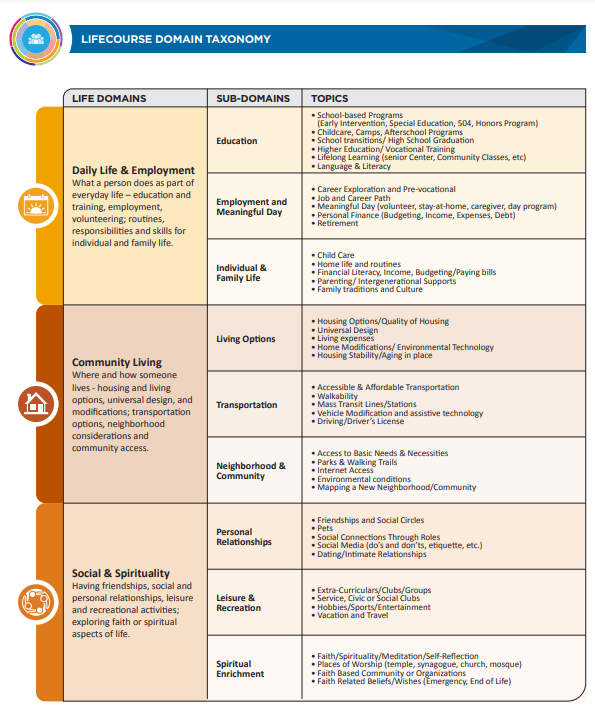 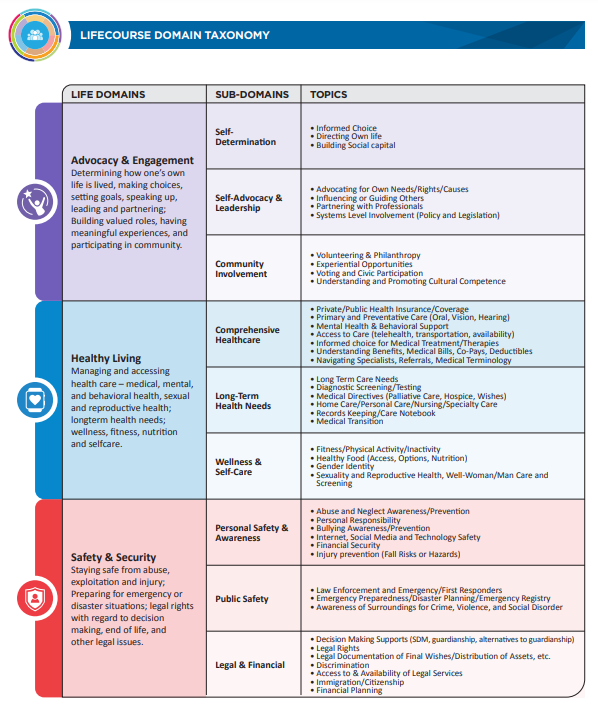 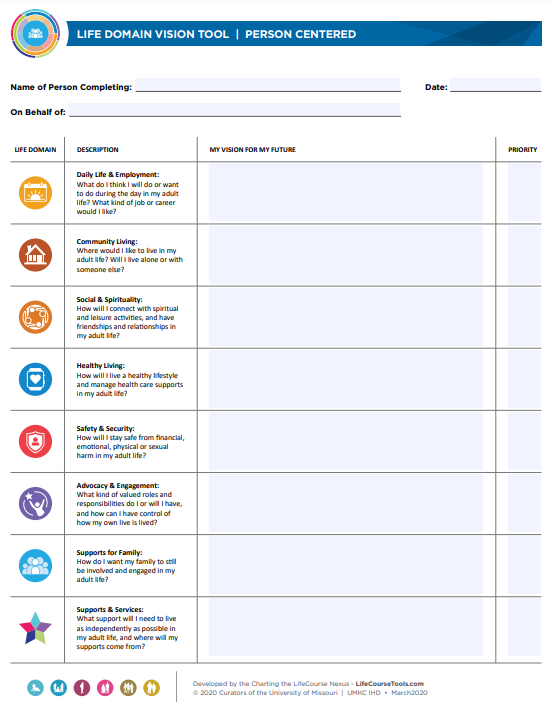 Define Your Vision
Focus on Priorities - Goal Setting & Identifying Supports
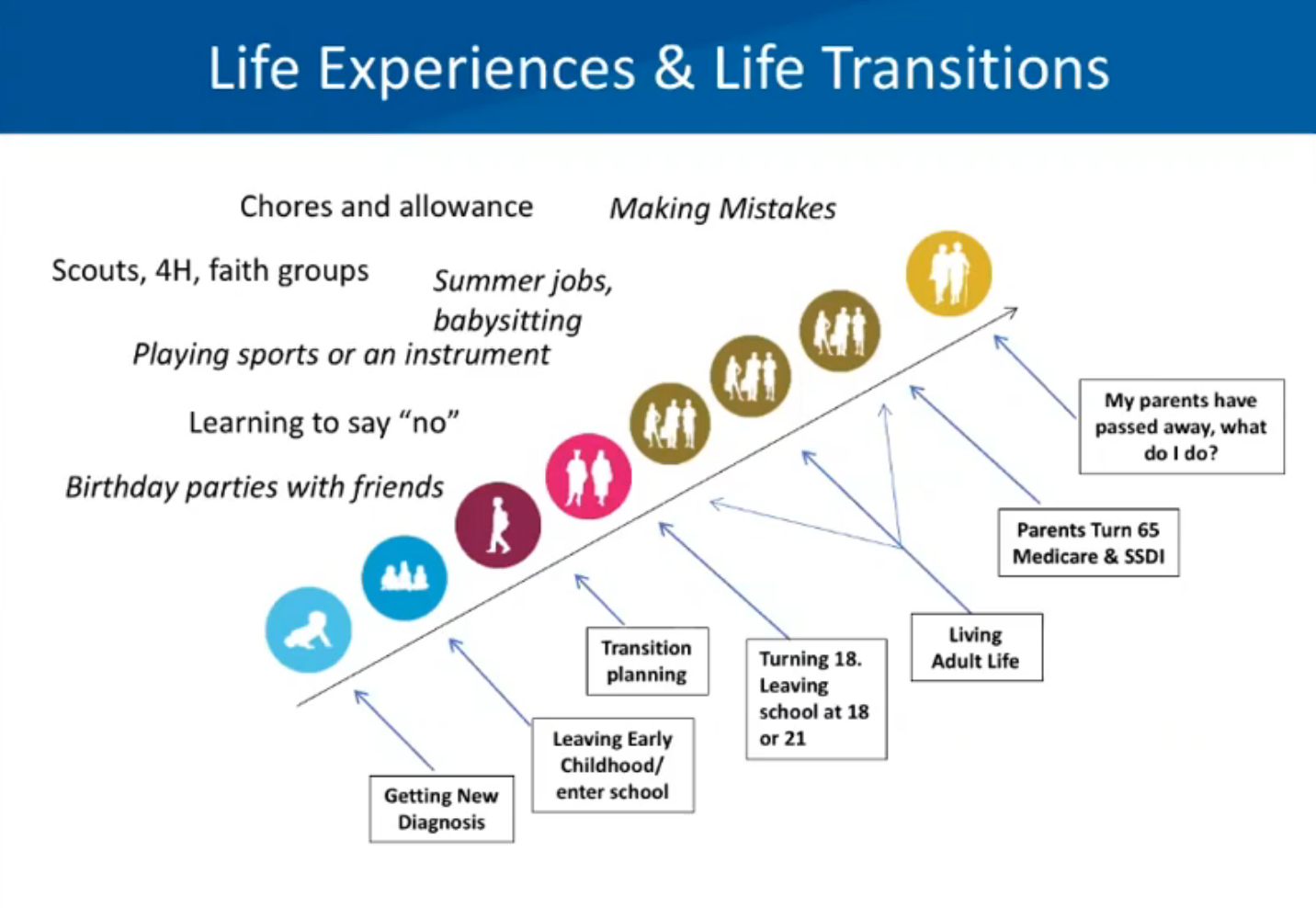 Taking Action
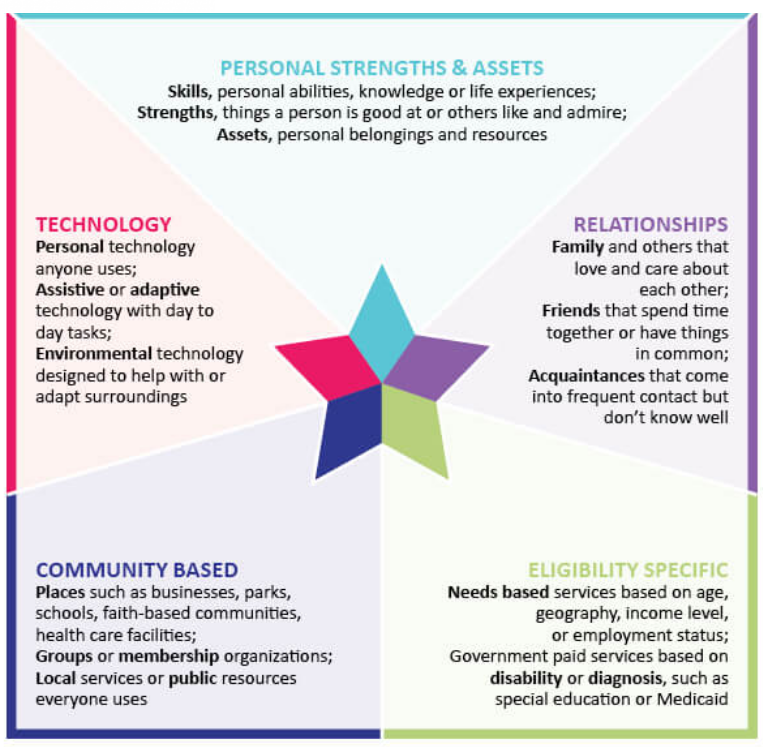 Choose one priority goal that you want to work on and use the star to identify 
20 possible actions/solutions
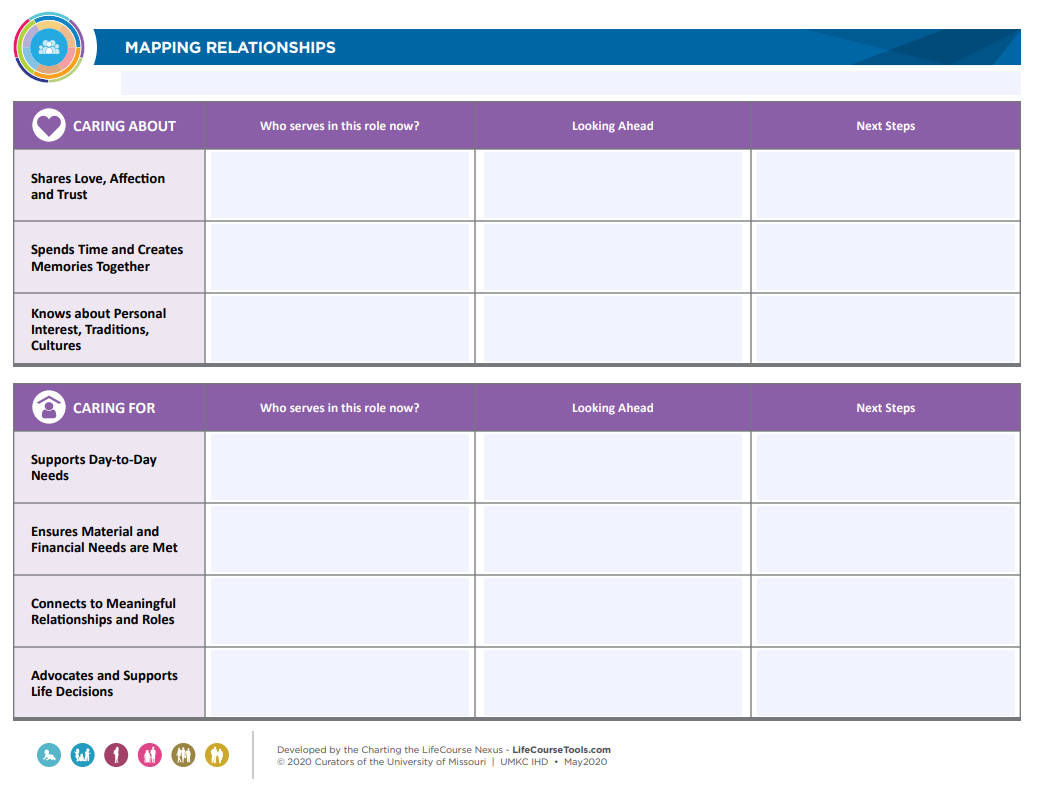 Leaning Into
Relationships
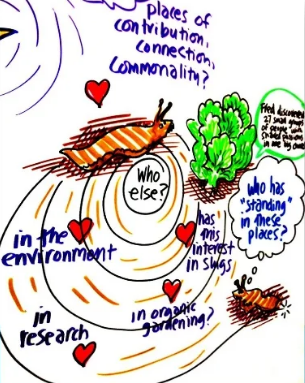 Building your Team
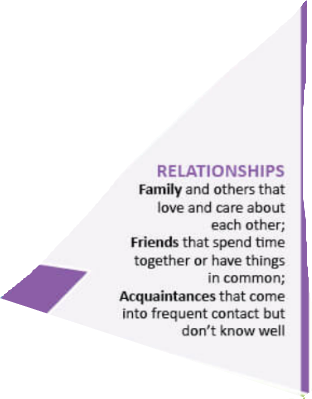 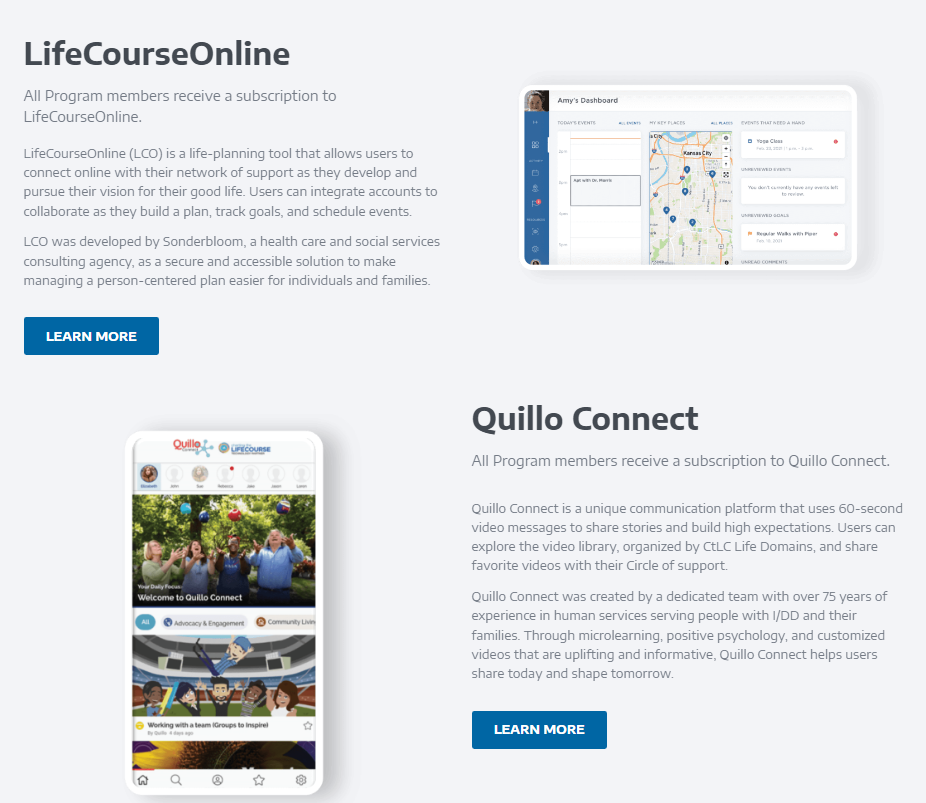 Introduction to LifeCourse Connect
Fred's Dashboard
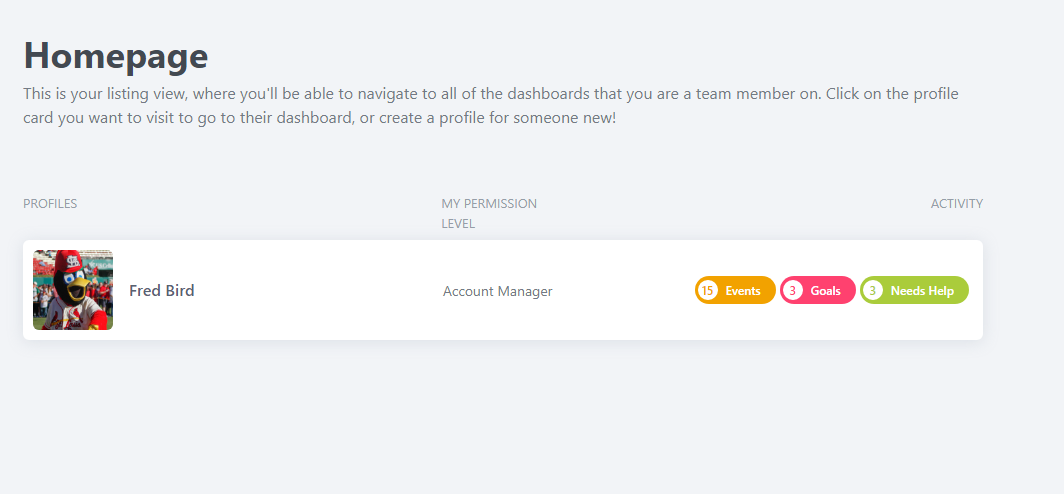 [Speaker Notes: Fr3dtheM@n23]
Next Steps - Family Navigation
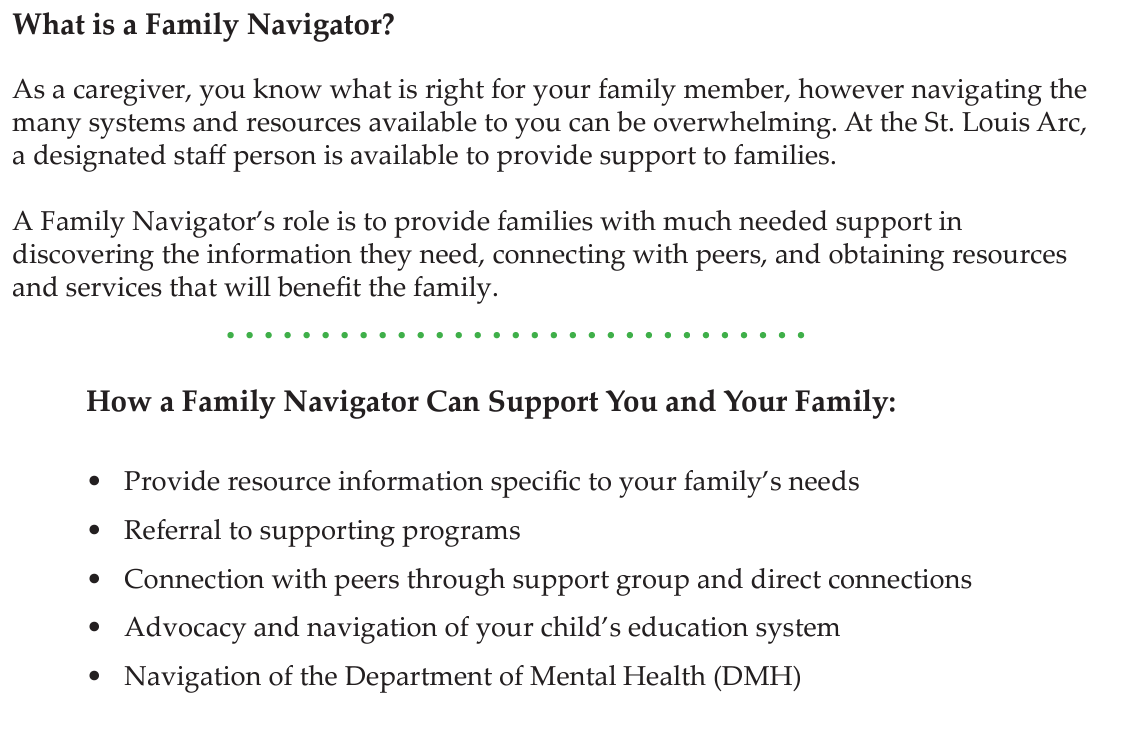 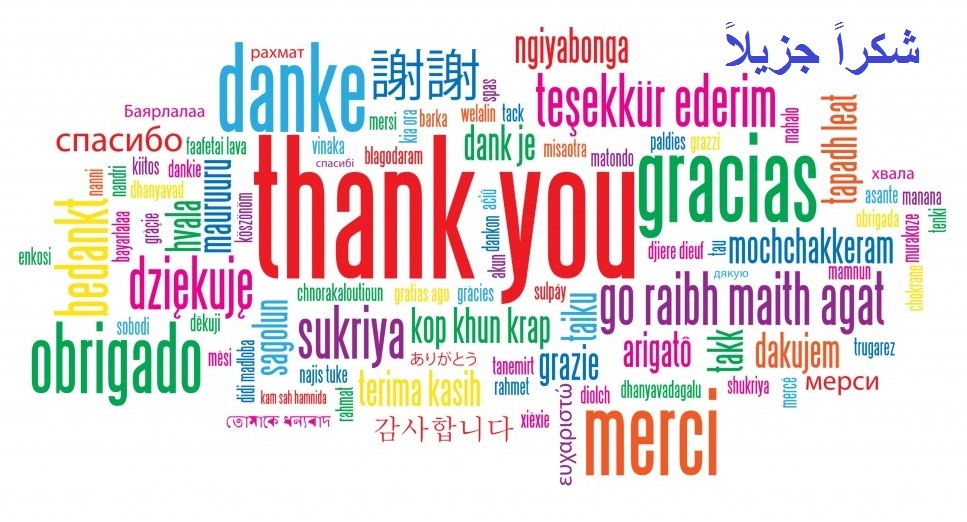 Questions?


Sharon Spurlock
314-817-2222
sspurlock@slarc.org
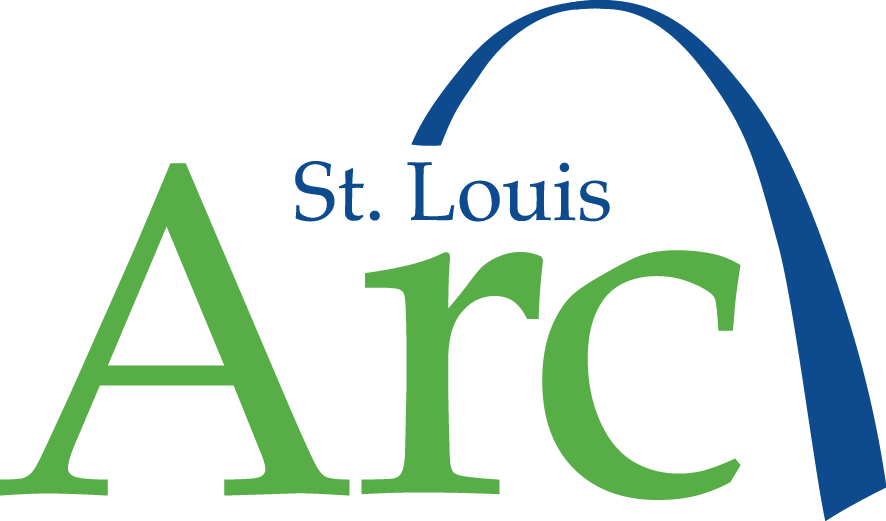